Leading Age Presentation:Getting Your Papers in Order (GYPIO)10/05/2018
Samantha Schiffman
Care Services Coordinator
Capitol Hill Village
202-543-1778
sschiffman@capitolhillvillage.org
Sheridan Harvey
Member & Volunteer
Capitol Hill Village
202-543-1778
Sheridan1558@gmail.com
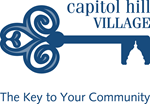 [Speaker Notes: Handouts:
Case studies on slips
Table of contents- GYPIO
Resources – conversation starters, Thomas Heath – The Big Book

Agenda:
1 hours presentation

2 minutes – Go over goals and agenda
7- Sheridan Harvey why it’s important
10 - Samantha - Survey, planning group, getting small groups set up and additional programs
7 min - Sheridan – how her group worked, why it worked
10 Samantha- tips and tools for encouraging GYPIO for others
5 minutes- Case studies and role play
14 minutes – discussion- is there anything missing?
5 minutes- survey and feedback

What needs to be on list?
How do you get the ball rolling?
See through to completion?]
Goals for Today
Define GYPIO and its importance

Describe how Capitol Hill Village supported members to get their papers in order

Group brainstorm/discussion on how to encourage ourselves and other to get papers in order
Capitol Hill Village
We are a neighborhood nonprofit organization that aims to sustain and enrich the community of Capitol Hill residents for the long term.
Volunteer services
 Care services
 Social activities
 Transportation outreach
 Vetted vendors
Educational programs
 Wellness programs
 Civic engagement
 Partnerships
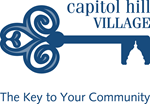 GYPIO
Membership initiative through Village programming to help members prepare and gather important information, documents, and tools that could be helpful for loved ones/first responders if the member is in need of assistance.
Personal information
Family, lawyer, financial advisor, doctor contact info
Will/Trust
Advance Directives 
Vial of Life
HIPPA permissions
Five Wishes
DNR
Insurance policies 
Assets
Pets
House instructions/key location
Passwords 
Credit cards
Employment history 
Final wishes
Stats
90% of people say that talking with their loved ones about end-of-life care is important, 27% have actually done so. 

82% of people say it’s important to put their wishes in writing, 23% have actually done it.

60% of people say that making sure their family is not burdened by tough decisions is extremely important, 55% have not communicated their end-of-life wishes.
Stats taken from The Conversation Project National Survey (2013) and Survey of Californians by the California HealthCare Foundation (2012)
Why is this important?
What did CHV do?
Survey 
Focus group
- Presentations
- Small Groups
- Listserv
[Speaker Notes: – Survey- 74 responses, 44 want to learn how to create access to info (passwords, safe deposit box, hiding spaces). Many people identified barriers  as 
1) procrastination, 2 not knowing or having anyone to pick as executor
-Presentations- Social workers (care services), lawyers (estate planning- financial and medical power of attorney, wills and trusts), financial advisors (wills and trusts)
Small Groups – discuss building community, binder]
The Red Book and Small Groups
The Conversation
WHO?

WHEN?

WHERE?

TAKE NOTE

START the Conversation
[Speaker Notes: TAKE NOTE of the three most important things you want to say
START the Conversation
Before you start asking questions, explain where you are coming from]
Conversation Starters
I need your help with something
I was thinking about what happened to ________, and it made me realize…
Even thought I’m (you’re) ok right now, I’m worried that ______, and I want to be prepared
I just put together a binder with my important papers and information and I wanted to show it to you. Would you be interested in putting together a binder like this?
Ideas adapted from “Your Conversation Starter Kit” The Conversation Project
What to talk about
What affairs do you need to get in order, or talk with your loved ones about? (personal finances, property, relationships)
Best day and worst day
What is most important to you 
Are all of your important documents/information in one place? Where?
Who are your important contacts?
The “Red Book” checklist is a good place to start!
Tips
Be patient
Don’t steer the conversation
Don’t make judgments
Nothing is set in stone
Every attempt at conversation is important
Ideas taken from “Your Conversation Starter Kit” The Conversation Project
Case Studies
Discussion
Thank You!
Samantha Schiffman
Care Services Coordinator
Capitol Hill Village
725 8th St SE
Washington, DC 20003
202-543-1778
sschiffman@capitolhillvillage.org
Sheridan Harvey
Member & Volunteer
Capitol Hill Village
725 8th St SE
Washington, DC 20003
202-543-1778
Sheridan1558@gmail.com
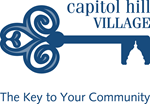